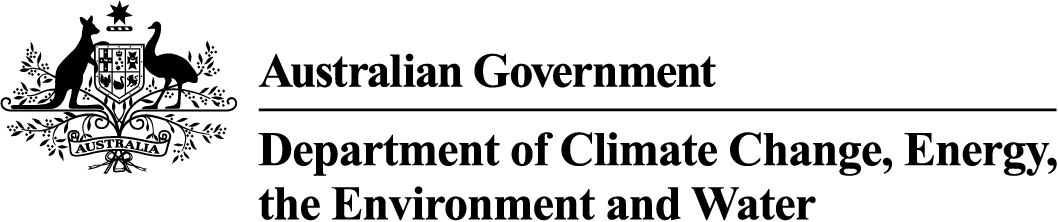 Template: EMSA module selection
Step 3: Determine monitoring requirements
Step 1: Summarise key information about the project
Step 5: Select EMSA modules (refer to Steps 2-4)
Monitoring:
For assistance, see the EMSA decision support guidance material:
Figure 1, EMSA module groups and descriptions
Figure 4, project services and associated EMSA modules
As well as the supporting Excel document: 
EMSA module description table
Program outcome:



Long term outcomes:



Project title:



Project background:
Camera trapping
Basal area
Coarse woody debris
Cover
Condition
Fauna aerial surveys
Step 4: Select project services (refer to Steps 2 and 3)
Fauna ground counts
Fire severity
Floristics
Service type: Planning
Herbivory and physical damage
Interventions
Invertebrate fauna
Identifying and prioritising the location of potential sites
Community/stakeholder engagement
Opportune
Photopoints
Pest fauna control activities
Plot selection and layout
Plot description
Plant tissue vouchering
Service type: Initiation
Recruitment
Sign-based fauna surveys
Soils
Habitat condition assessment survey
Farm management survey
Flora survey
Fauna survey
Targeted surveys
Vertebrate fauna
Vegetation mapping
Soil testing
Skills and knowledge survey
Seed germination/plant survival survey
Pest animal survey
Note, there is no requirement to select the Opportune module in project MERI plans.
Weed distribution survey
Water quality survey
Synthesising and finalising baseline data
Service type: Implementation
Step 6: Review your selected modules and check for dependencies
Captive breeding, translocation or re-introduction programs
Controlling access
Communication materials
Controlling pest animals
Step 2: Identify interventions required
For assistance, see the EMSA decision support guidance material:
Figure 3, EMSA modules linked to plot
Figure 2, EMSA module links and dependencies
Establishing and implementing conservation agreements
Interventions:
Erosion management
Establishing and maintaining pest animal-free enclosures
Debris removal
Habitat augmentation
Improving hydrological regimes for site eco-hydrology
Improving land management practices
Implementing Fire severity management actions
Step 7: Add your project services and EMSA modules to your MERI plan
Removing weeds
Revegetating habitat
Managing disease
Remediating riparian and aquatic areas
Site preparation
Seed collection and propagation
Undertaking emergency interventions to prevent extinctions
Version 1.0
Department of Climate Change, Energy, the Environment and Water
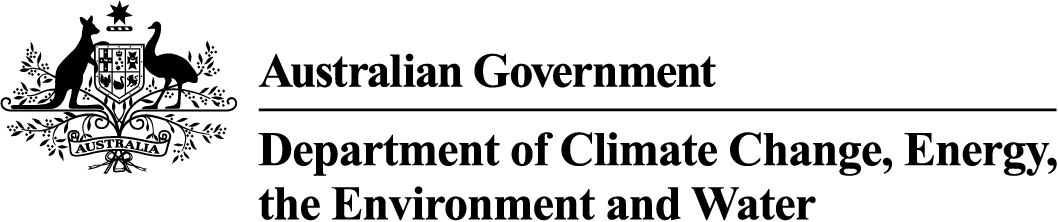 Example: Purple box grassy woodland TEC case study
Step 3: Determine monitoring requirements
Step 1: Summarise key information about the project
Step 5: Select EMSA modules (refer to Steps 2-4)
Monitoring: 
Survey remnants to ensure they meet the TEC requirements (overstorey, midstorey and understorey species composition and cover requirements, patch size requirements, tree diameter and hollow number requirements).
Establish baseline condition of each remnant patch.
Establish baseline surveys to identify threats (including pest fauna) and severity of impacts.
Conduct follow up surveys to identify any changes in baseline conditions after implementing control activities.
For assistance, see the EMSA decision support guidance material:
Figure 1, EMSA module groups and descriptions
Figure 4, project services and associated EMSA modules
As well as the supporting Excel document: 
EMSA module description table
Outcome 1: Species and Landscapes. To mitigate new and established threats (such as feral pests and weeds) and restore habitat to support our domestic and international priorities

Long term outcomes: Threatened Ecological Communities (TECs) and priority places: The condition of targeted EPBC Act listed Threatened Ecological Communities and identified priority places under the Threatened Species Action Plan 2022-2032 is improved.

Project title: Conserving Purple Box Grassy Woodlands in the Central Tablelands Region, NSW.

Project background: The fictitious Purple Box (Eucalyptus purpurei) Grassy Woodlands is a nationally threatened ecologically community found in the Central Tablelands region of NSW. The community has significantly declined due to widespread clearing for agriculture, grazing of the understorey by introduced species and stock, and the addition of fertilisers to promote grass growth. Firewood collection and clearing/burning of fallen timber remains an active threat. The TEC remains only in isolated patches surrounded by intensive land uses.

This project is focused on conserving and improving the condition of remnant patches. The project will also mitigate the ongoing threat of feral herbivores by reducing grazing pressure and removing feral species (rabbits, goats). The project will run for five years from 2023-2028
Camera trapping
Basal area
Coarse woody debris
Cover
Condition
Fauna aerial surveys
Step 4: Select project services (refer to Steps 2 and 3)
Fauna ground counts
Fire severity
Floristics
Service type: Planning
Herbivory and physical damage
Interventions
Invertebrate fauna
.
Identifying and prioritising the location of potential sites
Community/stakeholder engagement
Opportune
Photopoints
Pest fauna control activities
Plot selection and layout
Plot description
Plant tissue vouchering
Service type: Initiation
Recruitment
Sign-based fauna surveys
Soils
Habitat condition assessment survey
Farm management survey
Flora survey
Fauna survey
Targeted surveys
Vertebrate fauna
Vegetation mapping
Soil testing
Skills and knowledge survey
Seed germination/plant survival survey
Pest animal survey
Note, there is no requirement to select the Opportune module in project MERI plans.
Weed distribution survey
Water quality survey
Synthesising and finalising baseline data
Service type: Implementation
Step 6: Review your selected modules and check for dependencies
Captive breeding, translocation or re-introduction programs
Controlling access
Communication materials
Controlling pest animals
Step 2: Identify interventions required
For assistance, see the EMSA decision support guidance material:
Figure 3, EMSA modules linked to plot
Figure 2, EMSA module links and dependencies
Establishing and implementing conservation agreements
Interventions: 
Improved land management practices, fencing and removal of stock.
Reduction of pest fauna species, particularly herbivores.
Retention of fallen timber (coarse woody debris) to foster habitat diversity and support ecosystem function.
Reduction of weed species.
Protect TEC remnants that buffer or link remnants.
Erosion management
Establishing and maintaining pest animal-free enclosures
Debris removal
Habitat augmentation
Improving hydrological regimes for site eco-hydrology
Improving land management practices
Implementing Fire severity management actions
Step 7: Add your project services and EMSA modules to your MERI plan
Removing weeds
Revegetating habitat
Managing disease
Remediating riparian and aquatic areas
Site preparation
Seed collection and propagation
Undertaking emergency interventions to prevent extinctions
Version 1.0
Department of Climate Change, Energy, the Environment and Water